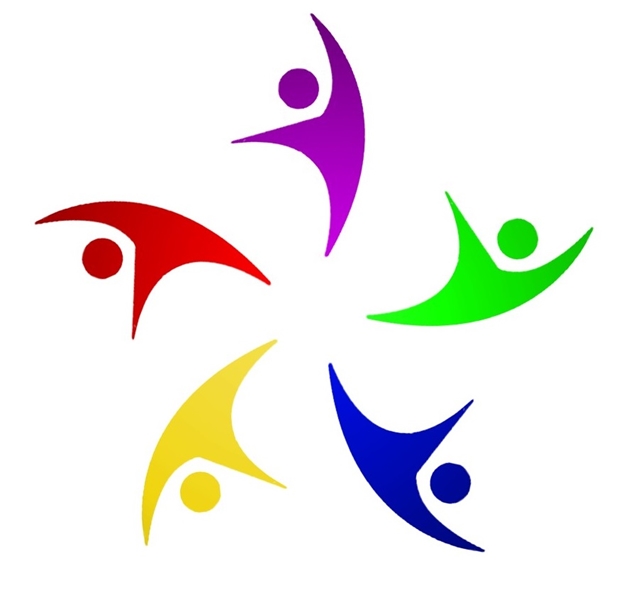 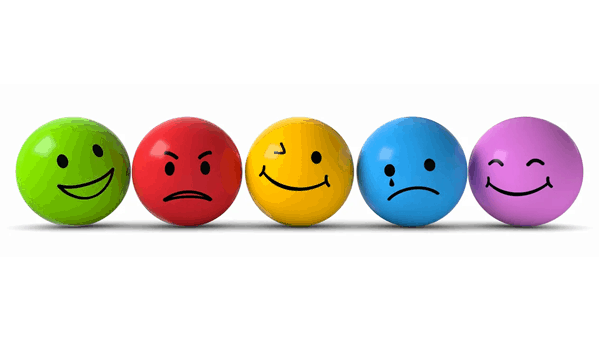 T.E.A.M.I.
THE STORY SO FAR…
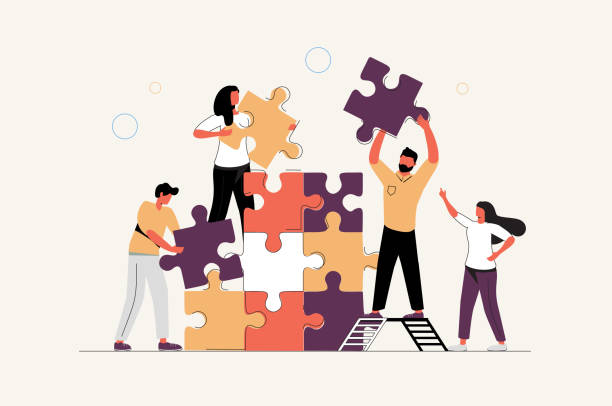 MEET THE ITALIAN TEAMS
EMOTIONAL INTELLIGENCE: Avallone Chiara, Capo Veronica, Fosca Antonella, Luisi Manuela, Russo Laura

MINDFULNESS: Cioffi Luciana Fedora, Flamini Maria Cecilia, Izzo Maria Luisa

COACHING: Antonacci Francesca, Cesarini Daniela, Luque Ordonez Josè,
EMOTIONAL INTELLIGENCE:
From a personal introduction to a personal experience  		     A sample activity
MINDFULNESS
Experience a journey to yourself!
MINDFULNESS
COACHING:
Coaching: the lighthouse and the boat
COACHING:
Coming soon
Round up meeting

Final feedback 

Dissemination

Spreading and sharing of goof practices from our trainees to their respective schools
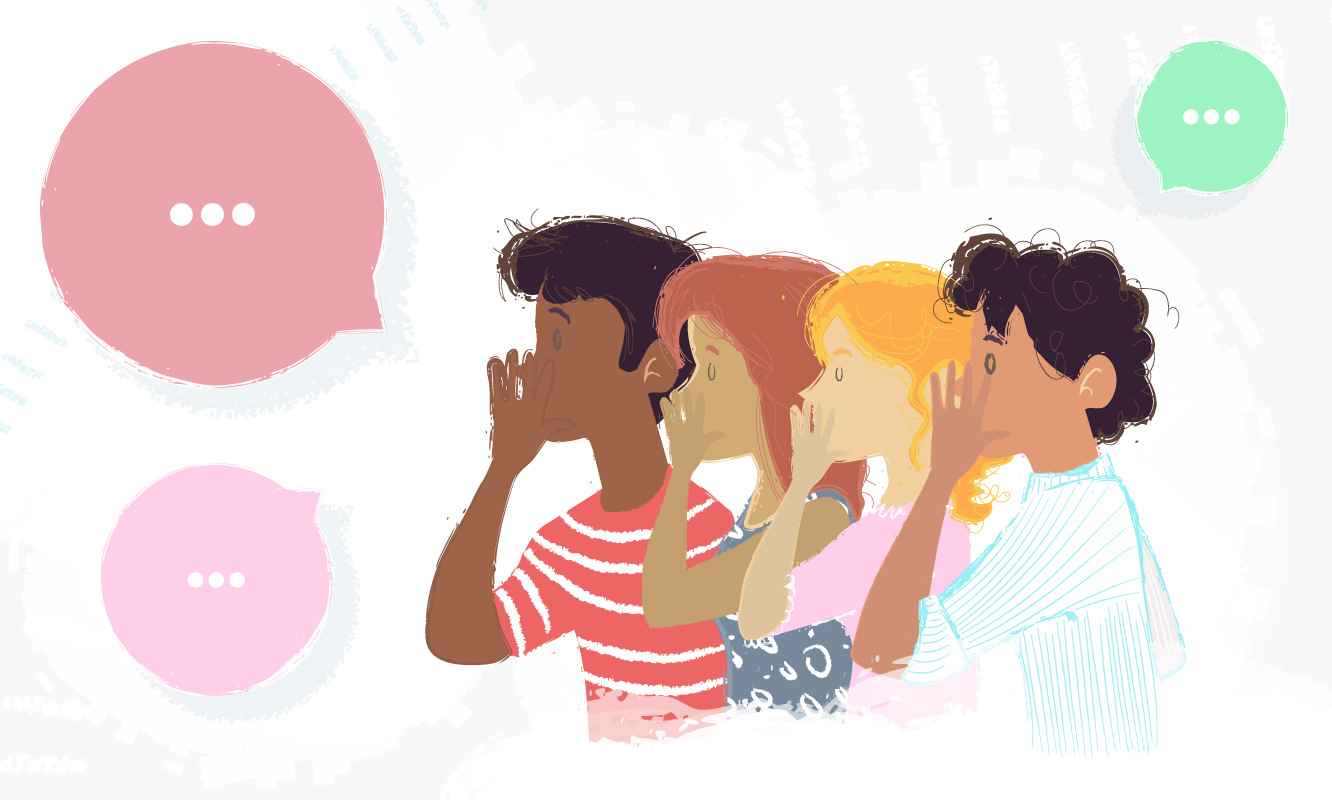